Figure 1  Body mass index (BMI) distribution among children (6–9 years) in the US, Russia and China: by sex
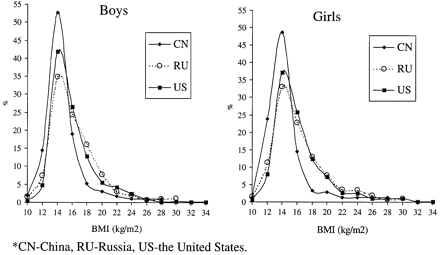 Int J Epidemiol, Volume 30, Issue 5, October 2001, Pages 1129–1136, https://doi.org/10.1093/ije/30.5.1129
The content of this slide may be subject to copyright: please see the slide notes for details.
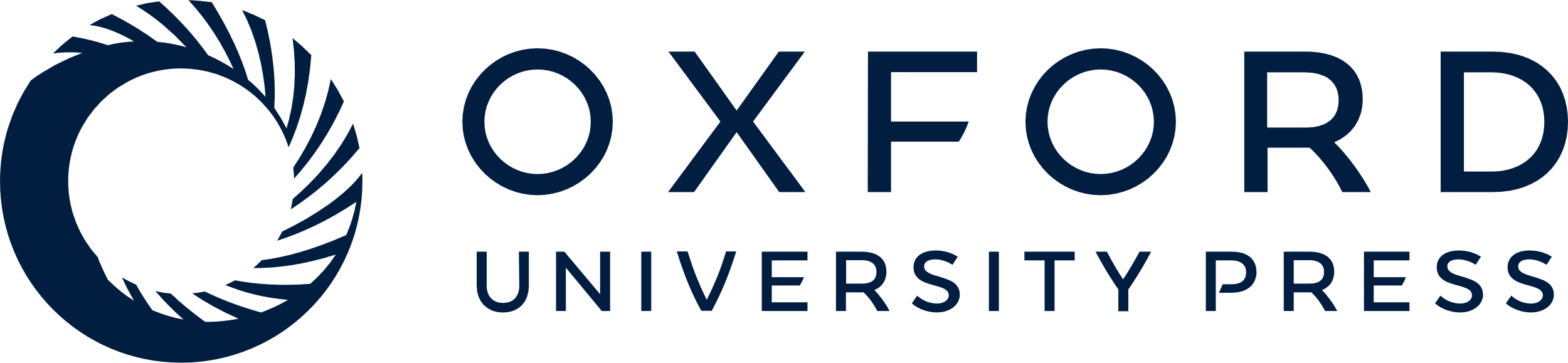 [Speaker Notes: Figure 1  Body mass index (BMI) distribution among children (6–9 years) in the US, Russia and China: by sex


Unless provided in the caption above, the following copyright applies to the content of this slide: © International Epidemiological Association 2001]
Figure 2  Body mass index (BMI) distribution among adolescents (10–18 years) in the US, Russia and China: by sex
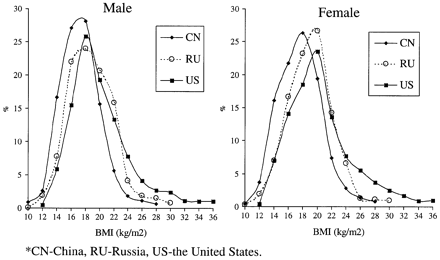 Int J Epidemiol, Volume 30, Issue 5, October 2001, Pages 1129–1136, https://doi.org/10.1093/ije/30.5.1129
The content of this slide may be subject to copyright: please see the slide notes for details.
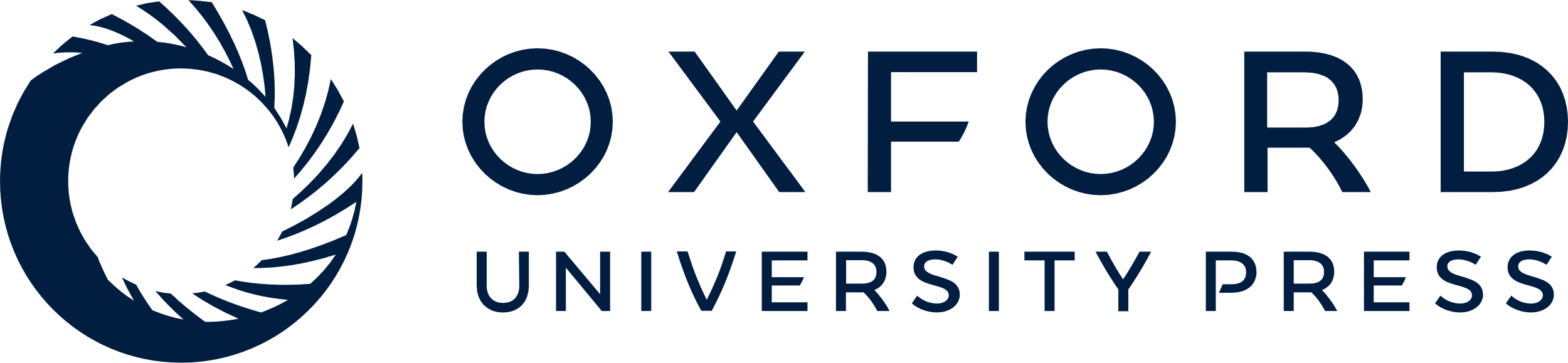 [Speaker Notes: Figure 2  Body mass index (BMI) distribution among adolescents (10–18 years) in the US, Russia and China: by sex


Unless provided in the caption above, the following copyright applies to the content of this slide: © International Epidemiological Association 2001]
Figure 3  Overall prevalence of obesity and overweight in the US, Russia and China
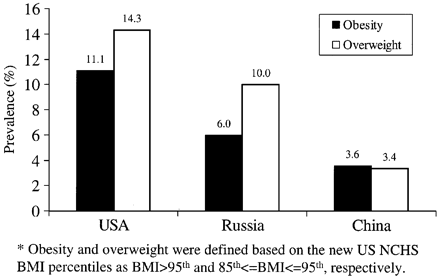 Int J Epidemiol, Volume 30, Issue 5, October 2001, Pages 1129–1136, https://doi.org/10.1093/ije/30.5.1129
The content of this slide may be subject to copyright: please see the slide notes for details.
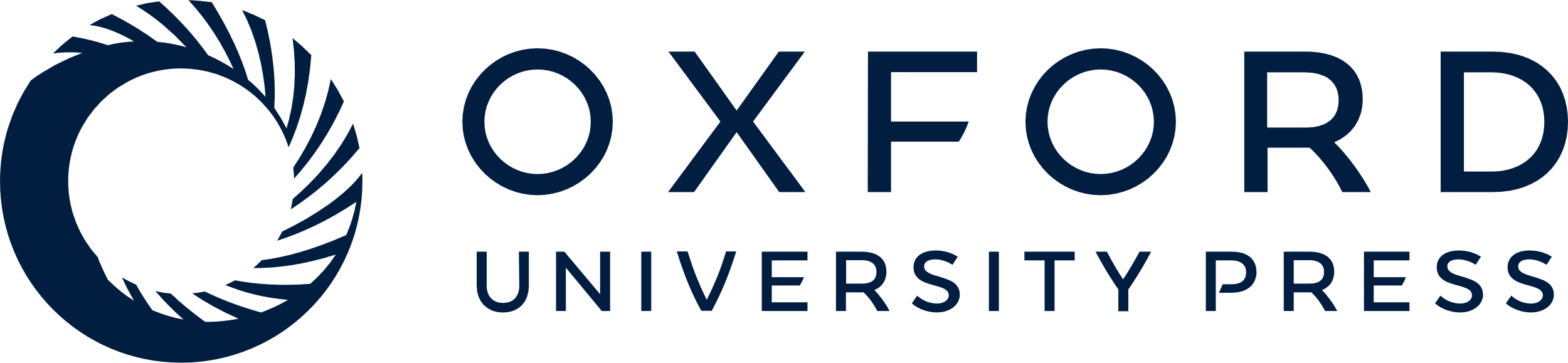 [Speaker Notes: Figure 3  Overall prevalence of obesity and overweight in the US, Russia and China


Unless provided in the caption above, the following copyright applies to the content of this slide: © International Epidemiological Association 2001]